하나님 아버지의  뜻이  땅에서도 이루어지이다


Your Will Be Done on Earth
מְקוֹר מַיִם חַיִּים 
ἡ πηγή ὕδατος ζωῆς 
The Spring of Living Water 
생명수 샘  生命水的泉源
La Fuente de Agua Viva 
La Source d'Eau Vive
Die Quelle Lebendigen Wassers 
Fonte de Água Viva
‎ يَنْبُوعَ الْمِيَاهِ الْحَيَّةِ،
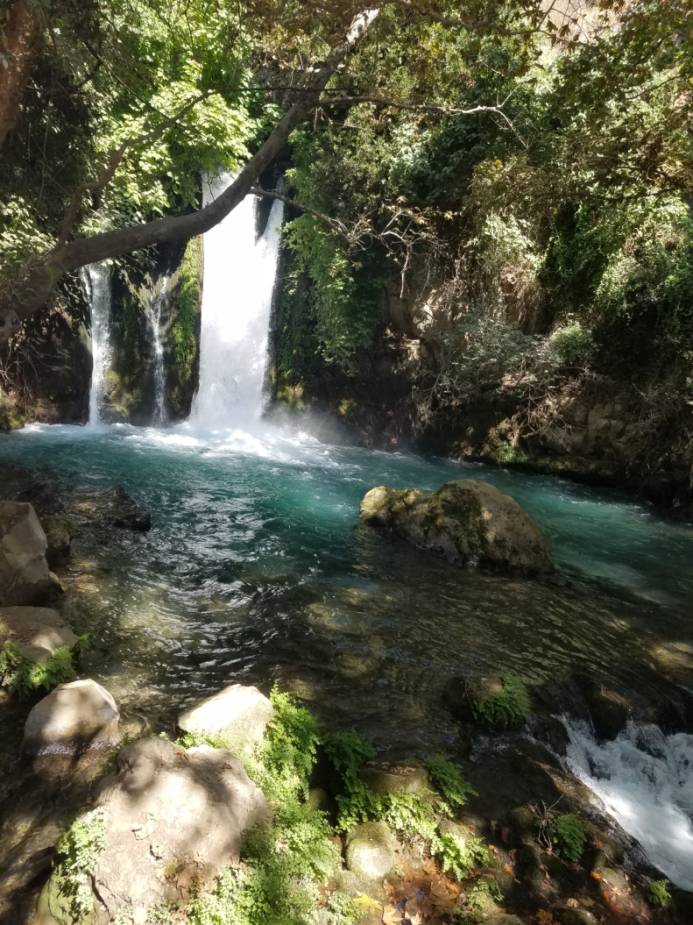 ~yYI©x; ~yIm:å ŸrAqåm. Wbøz>[' yti’ao yMi_[; hf'ä[' tA[ßr" ~yIT:ïv.-yKi(    `~yIM")h; WlkiÞy"-al{ rv<ïa] ~yrIêB'v.nI ‘troaBo tArêaBo ‘~h,l' bcoÜx.l;
Jeremiah 2:13 My people have committed two sins: They have forsaken me, the spring of living water, and have dug their own cisterns, broken cisterns that cannot hold water.
김경래, Ph.D. 1995
(Hebrew University of Jerusalem)
예수님이 가르치신 기도 (주기도)
(Matthew 6:10) 	나라가 임하시오며
       뜻이 하늘에서 이룬 것 같이 땅에서도 이루어지이다
(Matthew 6:13)     우리를 시험에 들게 하지 마시옵고
                      다만 악에서 구하시옵소서
하늘에서처럼 땅에서도 이루어지게

(Matthew 6:10)         ἐλθέτω ἡ βασιλεία σου· 
       γενηθήτω τὸ θέλημά σου, ὡς ἐν οὐρανῷ καὶ ἐπὶ γῆς·
    (당신의 뜻이 하늘에서처럼  땅에서도 이루어지게 해주세요.)
ESV Your kingdom come, your will be done, on earth as it is in heaven.


     1)  하늘에서처럼: 모두가 하나님을 경배 (계시록 4장, 이사야  6장)
시편 103:19 여호와께서 그의 보좌를 하늘에 세우시고 그의 왕권으로 만유를 다스리시도다.
     2)  당신(하나님)의 뜻:  “하늘에서처럼 땅에서도” (하나님의 왕권/통치 확립)
     3)  땅에서도:  Daniel 2:44 이 열왕의 때에 하늘의 하나님이 한 나라를 세우시리니 이것은 영원히 망하지도 아니할 것이요, 그 국권이 다른 백성에게로 돌아가지도 아니할 것이요, 도리어 이 모든 나라를 쳐서 멸하고 영원히 설 것이라.  /   Philippians 2:10-11. 10 하늘에 있는 자들과 땅에 있는 자들과 땅 아래 있는 자들로 모든 무릎을 예수의 이름에 꿇게 하시고, 11 모든 입으로 예수 그리스도를 주라 시인하여 하나님 아버지께 영광을 돌리게 하셨느니라.
‘하늘에 계신 아버지의 뜻’   ‘Your Will Be Done’

(Matthew 6:10)     γενηθήτω τὸ θέλημά σου
                         (당신의 뜻이 이루어지게 해주세요)

     -The Greek θέλημα (will, design, purpose): 66 times in the New Testament

     -‘하늘에 계신 아버지의 뜻’:  (in the Gospel of Matthew)

Matthew 7:21 나더러 주여 주여 하는 자마다 천국에 다 들어갈 것이 아니요, 다만 하늘에 계신 내 아버지의 뜻대로 행하는 자라야 들어가리라. 
Matthew 12:50 누구든지 하늘에 계신 내 아버지의 뜻대로 하는 자가 내 형제요 자매요 모친이니라 하시더라. 
Matthew 18:14 이와 같이 이 소자 중에 하나라도 잃어지는 것은 하늘에 계신 너희 아버지의 뜻이 아니니라. 
Matthew 26:42 다시 두번째 나아가 기도하여 가라사대 내 아버지여 만일 내가 마시지 않고는 이 잔이 내게서 지나갈 수 없거든 아버지의 원대로 되기를 원하나이다 하시고.
‘하늘에 계신 아버지의 뜻’   ‘Your Will Be Done’
(Matthew 6:10)     γενηθήτω τὸ θέλημά σου
                         (당신의 뜻이 이루어지게 해주세요)
     -The Greek θέλημα (will, design, purpose): 66 times in the New Testament

     -‘하늘에 계신 아버지의 뜻’:  (in the Gospel of Matthew)

Matthew 7:21 나더러 주여 주여 하는 자마다 천국에 다 들어갈 것이 아니요, 다만 하늘에 계신 내 아버지의 뜻대로 행하는 자라야 들어가리라. (천국에 들어가는 조건)
Matthew 12:50 누구든지 하늘에 계신 내 아버지의 뜻대로 하는 자가 내 형제요 자매요 모친이니라 하시더라. (예수님 가족이 되는 조건)
Matthew 18:14 이와 같이 이 소자 중에 하나라도 잃어지는 것은 하늘에 계신 너희 아버지의 뜻이 아니니라. (예수님이 아버지로부터 받으신 사명)
Matthew 26:42 다시 두번째 나아가 기도하여 가라사대 내 아버지여 만일 내가 마시지 않고는 이 잔이 내게서 지나갈 수 없거든 아버지의 원대로 되기를 원하나이다 하시고. .            
              (예수님이 보이신 모범)
땅에서 사람들은 누구의 뜻을 따라 살아가나?

남의 뜻에 끌리어: 부모, 통치자, 종교 지도자, 전문가, 친구, 남의 시선
	-타의 (강요 당하여): 독재 국가, 절대 가부장적 가정, 깡패 조직
	-타의 반 자의 반 (세뇌되어): 광신적 이슬람 체제, 특정 이념 추종자
	-자의 (종교적 신념, 사상적 확신): (예수님 만나기 전의 바리새파) 사울
            Acts 8:1, 3. 1 사울은 그가 죽임 당함을 마땅히 여기더라.  ……….  
                                 3 사울이 교회를 잔멸할새 각 집에 들어가 남녀를 끌어다가 옥에 넘기니라.
오직 나의 뜻대로: 가족의 행복, 돈 (재물), 건강, 명예, 권력, 쾌락 등을 추구하여
아무런 생각 없이: 특별히 추구하는 바 없이 그저 세상 흘러가는 대로
            Ephesians 2:1-3. 1 그는 허물과 죄로 죽었던 너희를 살리셨도다. 2 그 때에 너희는 그 가운데서 행하여 이 세상 풍조를 따르고 공중의 권세 잡은 자를 따랐으니 곧 지금 불순종의 아들들 가운데서 역사하는 영이라. 3 전에는 우리도 다 그 가운데서 우리 육체의 욕심을 따라 지내며 육체와 마음이 원하는 것을(τὰ θελήματα) 하여 다른 이들과 같이 본질상 진노의 자녀이었더니. 
         *땅에서의 무수한 기도: ‘하나님, 나의 뜻을 이루어주세요!’
땅위 사람들과 성도를 향한 하나님의 뜻



     -요한3:16  하나님이 세상을 이처럼 사랑하사 독생자를 주셨으니, 
이는 그를 믿는 자마다 멸망하지 않고 영생을 얻게 하려 하심이라. 

     -겔18:23 주 여호와의 말씀이니라. 내가 어찌 악인이 죽는 것을 조금인들 
기뻐하랴. 그가 돌이켜 그 길에서 떠나 사는 것을 어찌 기뻐하지 아니하겠느냐. 
     -벧후3:9 ……. 오직 주께서는 너희를 대하여 오래 참으사 아무도 멸망하지 아니하고 다 회개하기에 이르기를 원하시느니라. 
…………………………………………………………………………….
     -1 Thessalonians 4:3 하나님의 뜻은 이것이니 너희의 거룩함이라 곧 음란을 버리고.
     -1 Thessalonians 5:16-18. 16 항상 기뻐하라.  17 쉬지 말고 기도하라.  18 범사에 감사하라. 이는 그리스도 예수 안에서 너희를 향하신 하나님의 뜻이니라. 
     -1 Peter 2:15 하나님의 뜻은 이것이니 (ὅτι οὕτως ἐστὶν τὸ θέλημα τοῦ θεοῦ), 곧 선행(ἀγαθοποιοῦντας)으로 어리석은 사람들의 무식한 말을 막으시는 것이라.
오직 하나님의 뜻을 따라 산 이들


    -다윗: Acts 13:22 …… 다윗을 왕으로 세우시고 ……. 내가 이새의 아들 
다윗을 만나니 내 마음에 합한 사람이라. 내 뜻을 다 이루게 하리라 하시더니.

    -사도 바울: 빌3:13-14 형제들아 나는 아직 내가 잡은 줄로 여기지 아니하고 
오직 한 일 즉 뒤에 있는 것은 잊어버리고 앞에 있는 것을 잡으려고, 푯대를 향하여 
그리스도 예수 안에서 하나님이 위에서 부르신 부름의 상을 위하여 달려가노라.

    -예수님: John 6:38-40. 38 내가 하늘로서 내려 온 것은 내 뜻을 행하려 
함이 아니요.    39 나를 보내신 이의 뜻을 행하려 함이니라. 나를 보내신 
이의 뜻은 내게 주신 자 중에 내가 하나도 잃어버리지 아니하고 마지막 
날에 다시 살리는 이것이니라.   40 내 아버지의 뜻은 아들을 보고 믿는 자마다 영생을 얻는 이것이니 마지막 날에 내가 이를 다시 살리리라 하시니라.
                 Galatians 1:4 그리스도께서 하나님 곧 우리 아버지의 뜻을 따라 이 악한 세대에서 우리를 건지시려고 우리 죄를 위하여 자기 몸을 드리셨으니.
내 삶 가운데 하나님의 뜻이 이루어지이다

     -말씀으로 하나님의 뜻 분별:  롬12:2 너희는 이 세대를 본받지 
말고 오직 마음을 새롭게 함으로 변화를 받아 하나님의 선하시고 
기뻐하시고 온전하신 뜻이 무엇인지 분별하도록 하라. / 
엡 5:17 그러므로 어리석은 자가 되지 말고 오직 주의 뜻이 무엇인가 이해하라.

     -기도로 내 뜻 부인하고 하나님의 뜻 수용:  마태 26:42 다시 두번째 나아가 기도하여 ………..  이 잔이 내게서 지나갈 수 없거든 아버지의 원대로 되기를 원하나이다 하시고.   /   히5:7 그는 육체에 계실 때에 자기를 죽음에서 능히 구원하실 이에게 심한 통곡과 눈물로 간구와 소원을 올렸고 그의 경건하심으로 말미암아 들으심을 얻었느니라.
       *‘하나님, 나의 뜻을 이루어주세요!’가 변하여 ‘하나님 아버지의 뜻이 이루어지기 원합니다’로. 

     -순종, 하나님의 뜻에 어린아이처럼:  히5:8-9. 8 그가 아들이시면서도 받으신 고난으로 순종함을 배워서, 9 온전하게 되셨은즉 자기에게 순종하는 모든 자에게 영원한 구원의 근원이 되시고.  /  요일2:17 이 세상도, 그 정욕도 지나가되 오직 하나님의 뜻을 행하는 자는 영원히 거하느니라.  /  *아브라함의 순종
예수님이 가르치신 기도 (주기도)
(Matthew 6:10)        ἐλθέτω ἡ βασιλεία σου· 
    γενηθήτω τὸ θέλημά σου, ὡς ἐν οὐρανῷ καὶ ἐπὶ γῆς·
     (당신의 뜻이 하늘에서처럼 땅에서도 이루어지게 해주세요.)
ESV Your kingdom come, your will be done, on earth as it is in heaven.
민수기 6:24-26
여호와는 네게 복을 주시고 너를 지키시기를 원하며, 여호와는 그의 얼굴을 네게 비추사 은혜 베푸시기를 원하며, 여호와는 그 얼굴을 네게로 향하여 드사 평강 주시기를 원하노라 할지니라 하라.
‎  יְבָרֶכְךָ יְהוָה וְיִשְׁמְרֶךָ׃       Numbers 6:24-26 
יָאֵר יְהוָה פָּנָיו אֵלֶיךָ וִיחֻנֶּךָּ׃                    
‎יִשָּׂא יְהוָה פָּנָיו אֵלֶיךָ וְיָשֵׂם לְךָ שָׁלוֹם׃